স্বাগতম
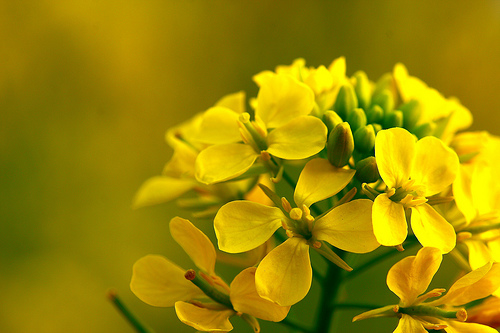 শিক্ষক পরিচিতি
শাহানা আফরোজ ডলি
প্রধান শিক্ষক 
এলাঙ্গি সরঃ প্রাঃ বিদ্যালয়
কোটচাঁদপুর,ঝিনাইদহ
পাঠ পরিচিতি
শ্রেণিঃ৩য়
বিষয়ঃ বাংলাদেশ ও বিশ্বপরিচয়।
অধ্যায়ঃ ১ 
পাঠঃ ৪ (যানবাহন)
শিখনফল
।পর্যবেক্ষনের ভিওিতে সামাজিক পরিবেশের উপাদান যানবাহন শনাক্ত করতে পারবে
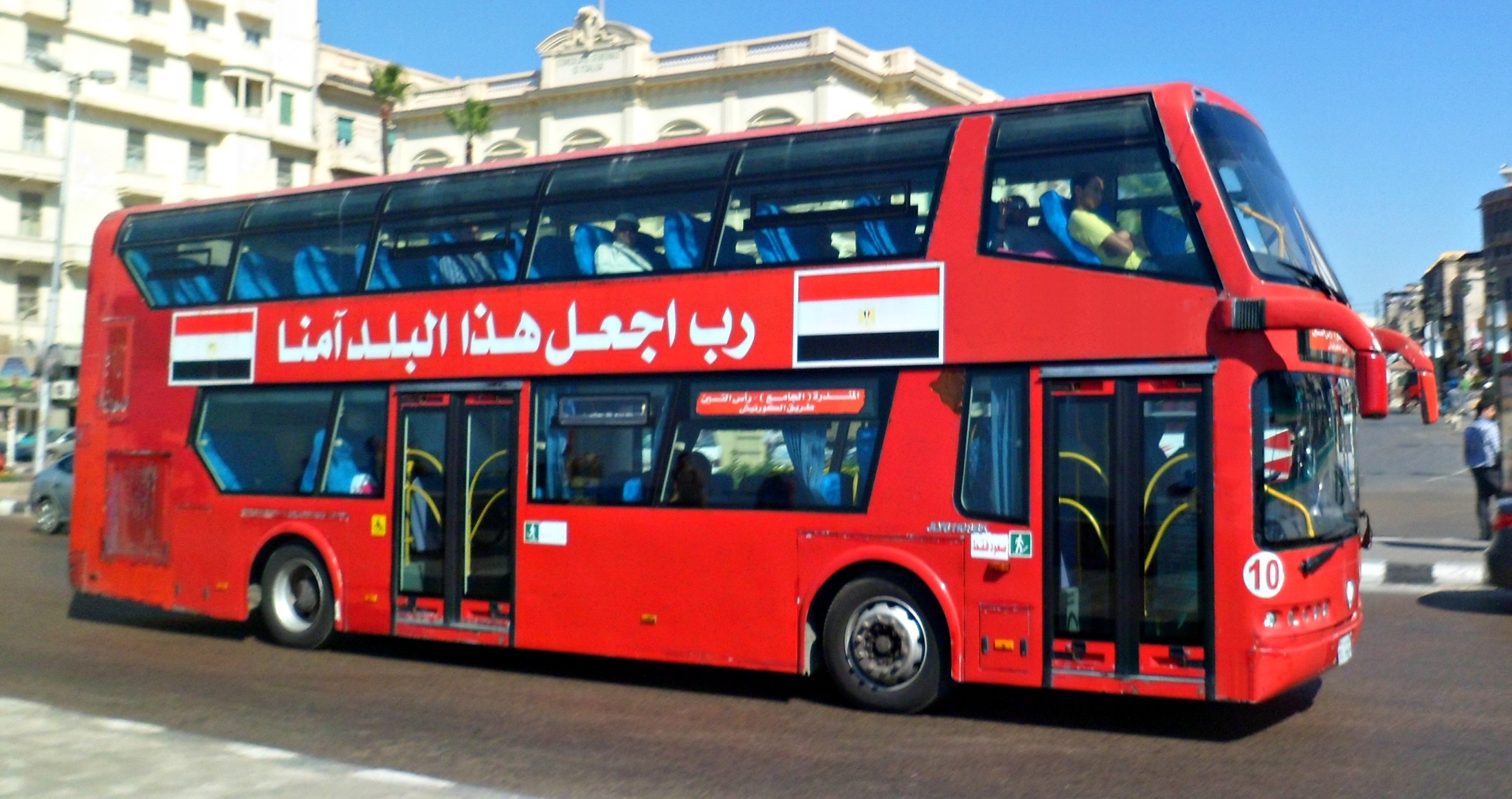 বাস
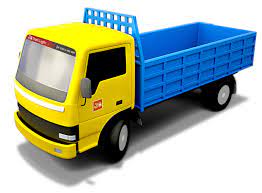 ট্রাক
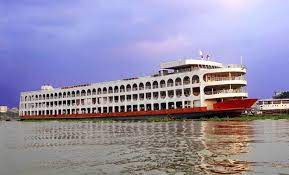 লঞ্চ
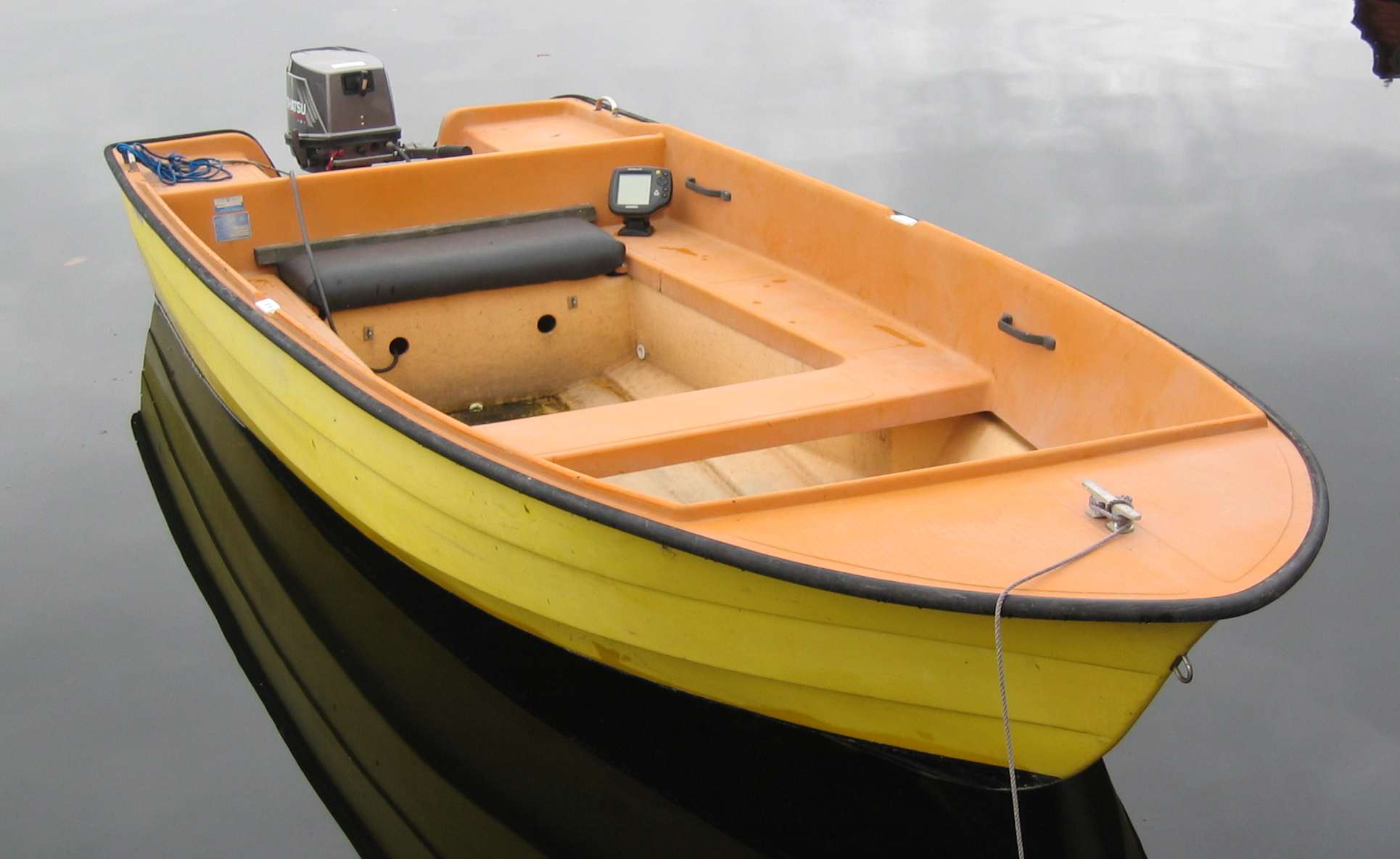 স্পিড বোর্ড
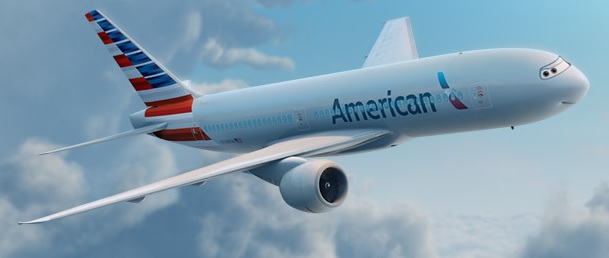 উড়োজাহাজ
দলীয় কাজ
জবাঃ ২টি আকাশ যানবাহনের নাম লিখ

বেলিঃ ২টি জলপথ যানবাহনের নাম লিখ

গোলাপঃ ২ স্থলপথ যানবাহনের নাম লিখ
বইয়ের ৮ পৃষ্ঠা বের কর
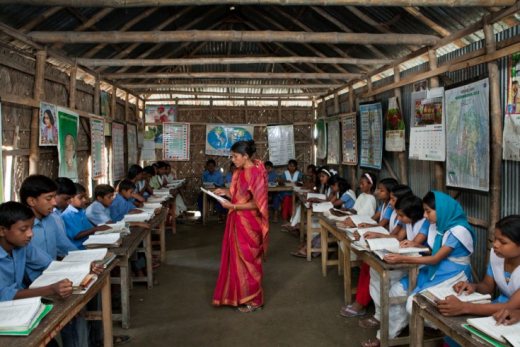 মূল্যায়নঃ
১। আকাশ পথের যানবাহন কোনটি?

   বাস/ নৌকা/ উড়োজাহাজ/ রেলগাড়ি
পরিকল্পিত কাজঃ
তোমার এলাকায় যাতায়াতের জন্য  ব্যবহার কর এমন ২টি যানবাহনের নাম লিখ
ধন্যবাদ
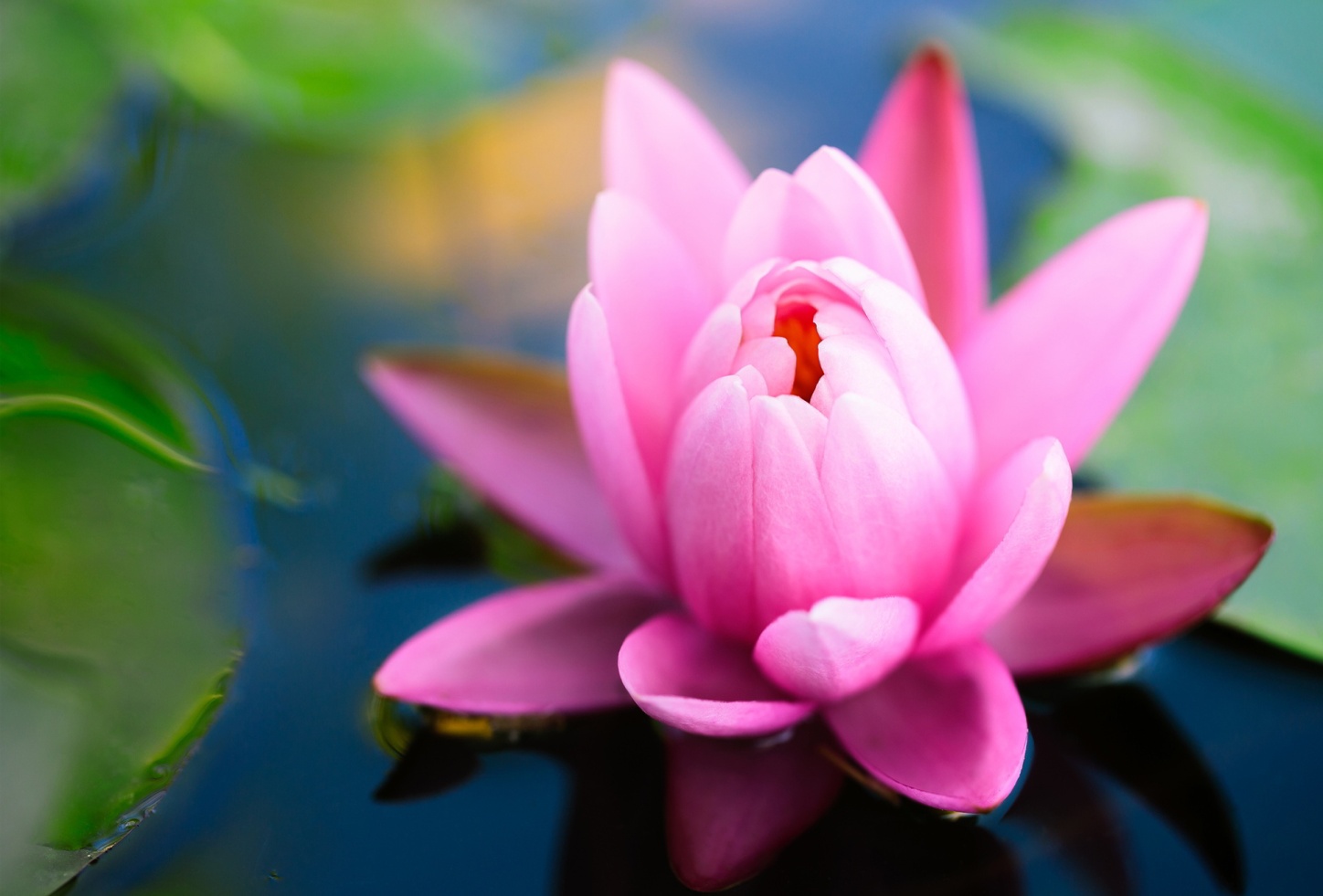